Magnetic Sensors
1) Hall sensors
Hall effect: Discovered by Edwin Hall in 1879
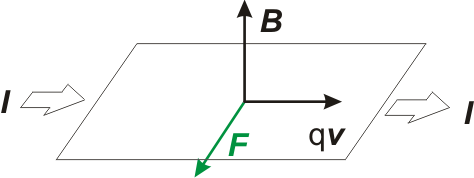 The Hall effect is based on the Lorentz force exerted on the moving charges (charge carriers) by a magnetic field B.
Generation of the Hall voltage VH
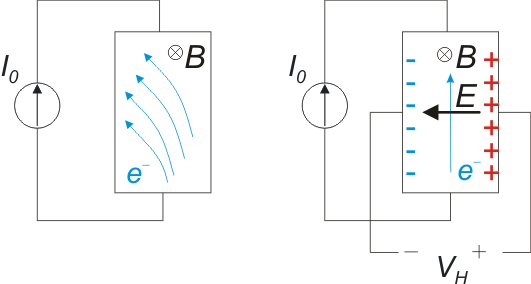 Negative 
charge
carriers
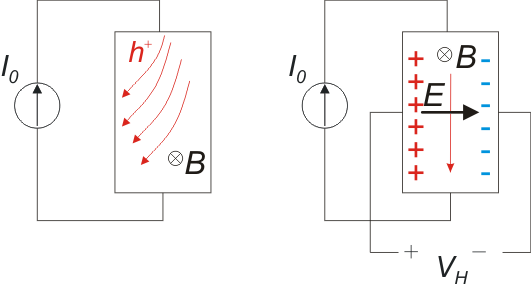 Positive
charge
carriers
Integrated Hall Sensors
Ibias
VH+
VH-
R0=2.2 kW
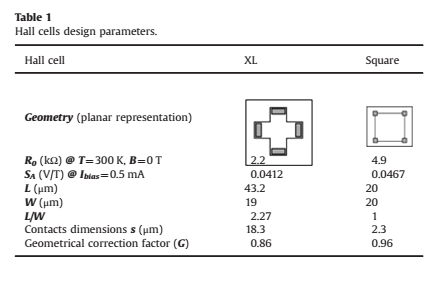 SA=0.0412 V/T
for Ibias=0.5 mA
Ex. 1: Electronic Compass
Earth’s Magnetic Field Intensity :   25-65 mT (0.25–0.65 G)
Horizontal component in Pisa (from map) 23300 nT ~ 23 mT
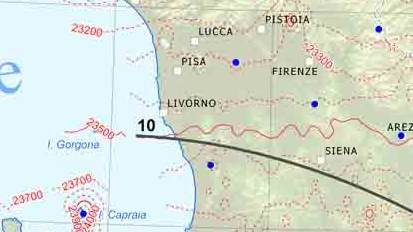 Sensor arrangement:
Two orhogonal sensors that measure the X and Y components (horizontal components) of the magnetic field B
BY
BX
Angular resolution:
Let us consider a maximum error of 5° :
Amplifier contribution to the angular error
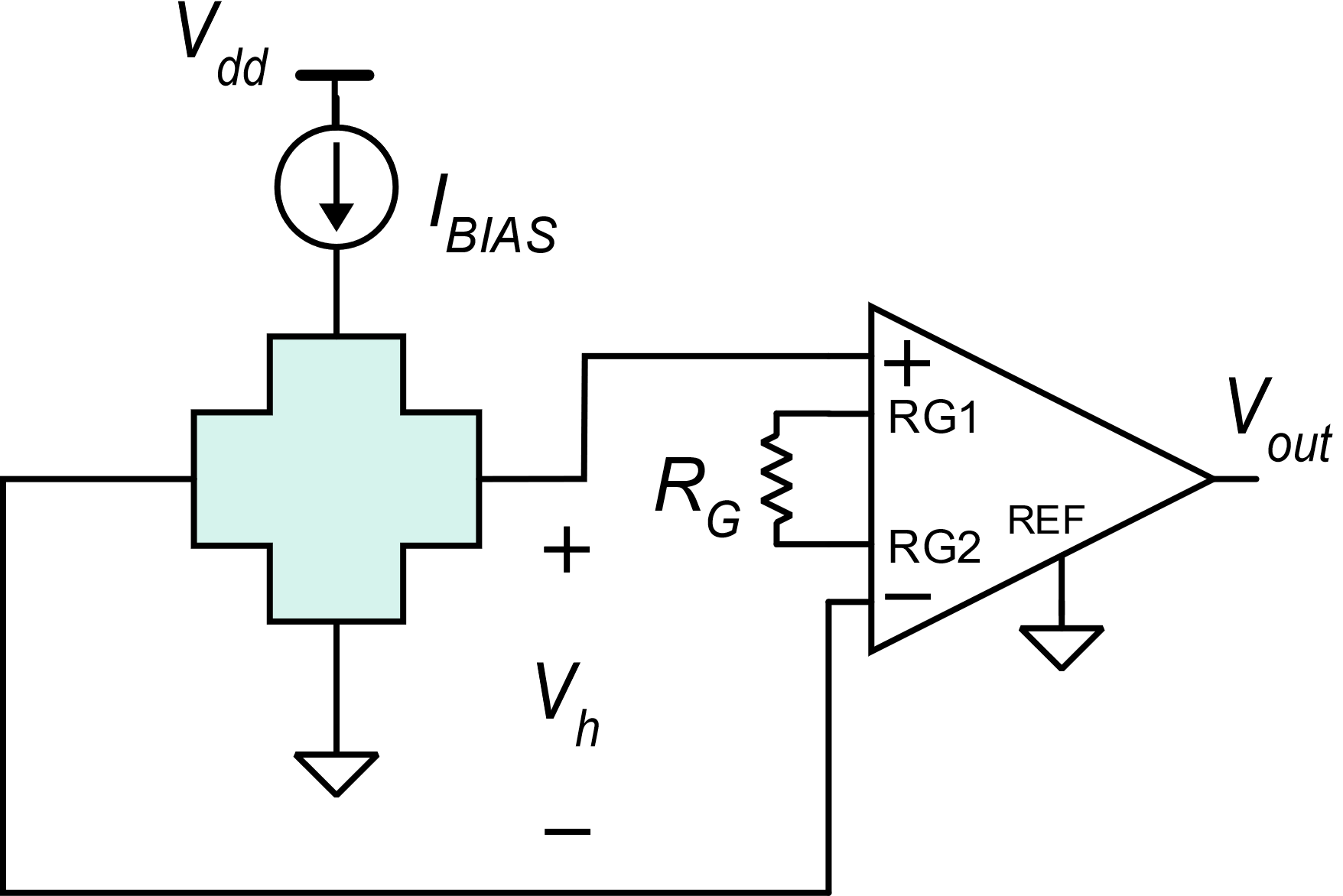 AD 620
IBIAS=0.5 mA
OFFSET: affects the accuracy
VOSI=15 mV VOSO= 200 mV (typical)

Offset current contribution:  IioRS= 0.3 nA x 1.1 kW =0.33 mV << Vio-total
Offset referred to the measured magnetic field:
The equivalent offset in the magnetic field measurement is much larger than the requirement (2 mT), Then the accuracy of this combination of sensor and in-amp is not adequate for an electronic compass
Let us see what we may expect in terms of resolution
Noise: BW 0.1-100 Hz

Broad Band noise: eni=√SVBB=9 nV √ Hz  Integrated over BW=100Hz:
vnBB-rms=90 nV  -> vnBB-pp=360 nV

Low frequency (Flicker) noise over 0.1-10 Hz -> 280 nV

Total noise voltage of the amplifier:
Even considering only the contribution of the input noise voltage source, also the resolution is worse than required
Amplifier contribution to the angular error (2)
Current noise: Broad-band component
Flicker component:
Noise voltage components due to the input bias current noise are
negligible with respect to the input noise voltage components.
Sensor intrinsic offset
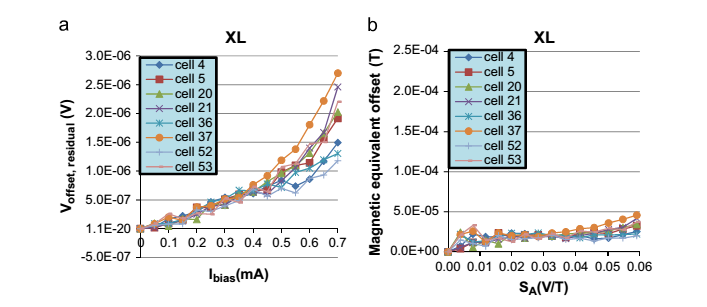 Bio25 mT
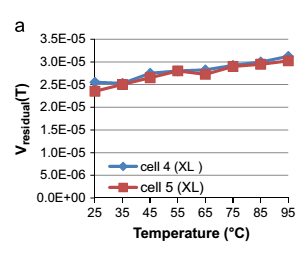 DBio<5 mT  (between 25 and 35 °C)

since 2 mT -> 5° angular error then:

Offset: ->  61° angular error
Drift:  ->  12° angular error
Bio(T)
Even considering only the offset
of the sensor, specs are not satisfied
Typical readout approach for precise measurements:

		Current Spinning
Ibias
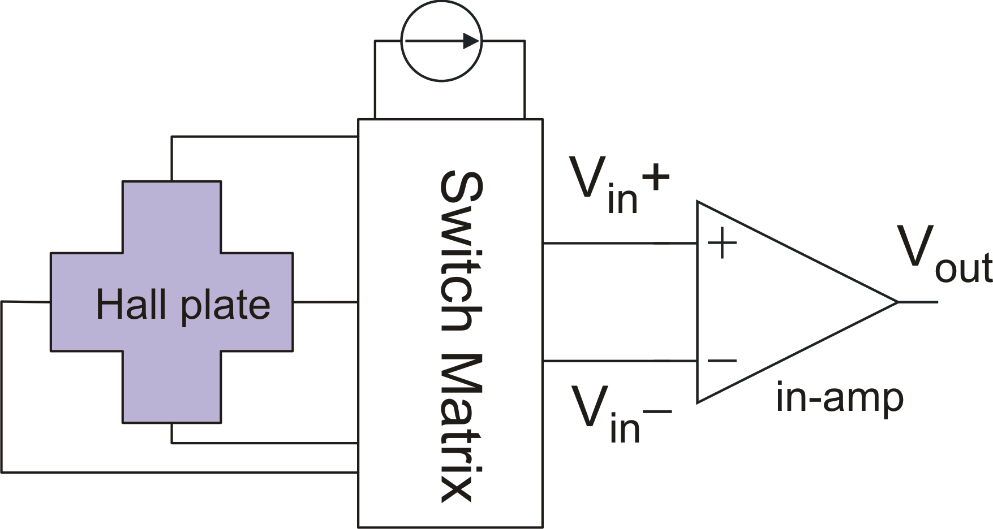 2
1
3
4
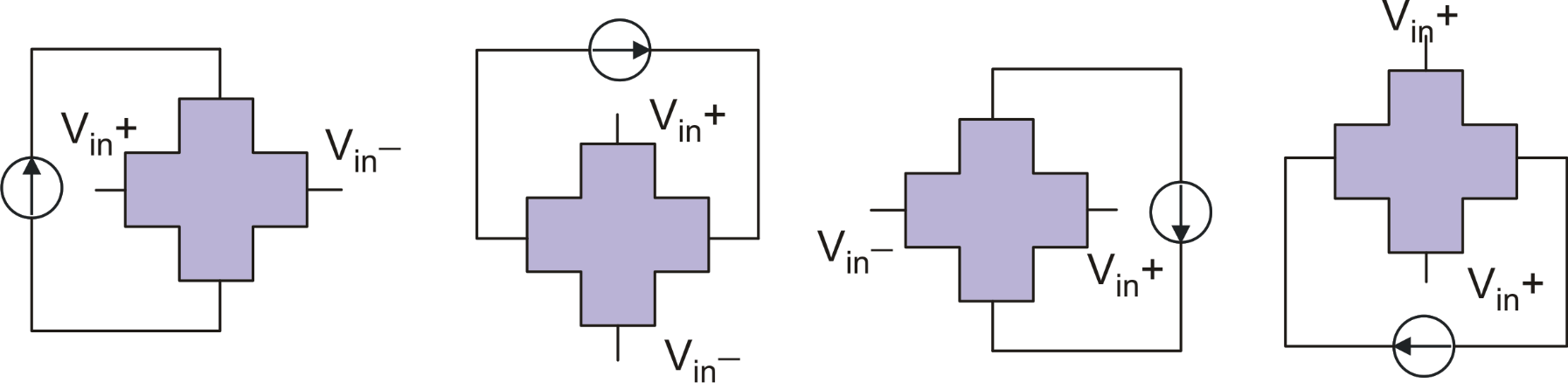